Introduction to Significant Figures&
Scientific Notation
Significant Figures
Scientist use significant figures to determine how precise a measurement is
Significant digits in a measurement include all of the known digits plus one estimated digit
For example…
Look at the ruler below


Each line is 0.1cm
You can read that the arrow is on 13.3 cm
However, using significant figures, you must estimate the next digit
That would give you 13.30 cm
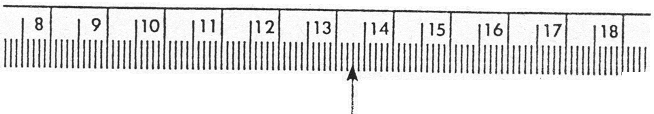 Let’s try this one
Look at the ruler below

What can you read before you estimate?
12.8 cm
Now estimate the next digit…
12.85 cm
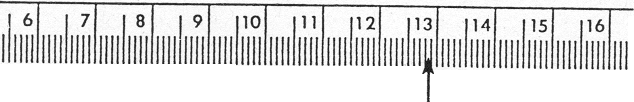 The same rules apply with all instruments
The same rules apply
Read to the last digit that you know
Estimate the final digit
Let’s try graduated cylinders
Look at the graduated cylinder below



What can you read with confidence?
56 ml
Now estimate the last digit
56.0 ml
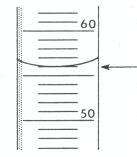 One more graduated cylinder
Look at the cylinder below…




What is the measurement?
53.5 ml
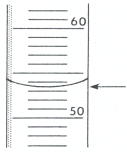 Rules for Significant figuresRule #1
All non zero digits are ALWAYS significant
How many significant digits are in the following numbers?
3 Significant Figures

5 Significant Digits

4 Significant Figures
274	
	
25.632		
8.987
Rule #2
All zeros between significant digits are ALWAYS significant
How many significant digits are in the following numbers?
3 Significant Figures

5 Significant Digits

4 Significant Figures
504	
	
60002		

9.077
Rule #3
All FINAL zeros to the right of the decimal ARE significant
How many significant digits are in the following numbers?
3 Significant Figures

5 Significant Digits

7 Significant Figures
32.0	
	
19.000		

105.0020
Rule #4
All zeros that act as place holders are NOT significant 
Another way to say this is: zeros are only significant if they are between significant digits OR are the very final thing at the end of a decimal
For example
How many significant digits are in the following numbers?
1 Significant Digit
3 Significant Digits
6 Significant Digits
2 Significant Digits
1 Significant Digit
0.0002
6.02 x 1023
100.000	
150000	
800
Rule #5
All counting numbers and constants have an infinite number of significant digits
For example:
 			1 hour = 60 minutes
			12 inches = 1 foot
			24 hours = 1 day
How many significant digits are in the following numbers?
0.0073		
100.020		
2500	
7.90 x 10-3	
670.0		
0.00001	
18.84
2 Significant Digits
6 Significant Digits
2 Significant Digits
3 Significant Digits
4 Significant Digits
1 Significant Digit
4 Significant Digits
Rules Rounding Significant DigitsRule #1
If the digit to the immediate right of the last significant digit is less that 5, do not round up the last significant digit.
For example, let’s say you have the number 43.82 and you want 3 significant digits
The last number that you want is the 8 – 43.82 
The number to the right of the 8 is a 2
Therefore, you would not round up & the number would be 43.8
Rounding Rule #2
If the digit to the immediate right of the last significant digit is greater that a 5, you round up the last significant figure
Let’s say you have the number 234.87 and you want 4 significant digits
234.87 – The last number you want is the 8 and the number to the right is a 7
Therefore, you would round up & get 234.9
Rounding Rule #3
If the number to the immediate right of the last significant is a 5, and that 5 is followed by a non zero digit, round up
78.657	(you want 3 significant digits)
The number you want is the 6
The 6 is followed by a 5 and the 5 is followed by a non zero number
Therefore, you round up
78.7
Rounding Rule #4
If the number to the immediate right of the last significant is a 5, and that 5 is followed by a zero, you look at the last significant digit and make it even.
2.5350	(want 3 significant digits)
The number to the right of the digit you want is a 5 followed by a 0
Therefore you want the final digit to be even
2.54
Say you have this number
2.5250  		(want 3 significant digits)
The number to the right of the digit you want is a 5 followed by a 0
Therefore you want the final digit to be even and it already is
2.52
Let’s try these examples…
200.99	(want 3 SF)

18.22		(want 2 SF)

135.50	(want 3 SF)

0.00299	(want 1 SF)

98.59		(want 2 SF)
201

18

136

0.003

99
Scientific Notation
Scientific notation is used to express very large or very small numbers
I consists of a number between 1 & 10 followed by x 10 to an exponent
The exponent can be determined by the number of decimal places you have to move to get only 1 number in front of the decimal
Large Numbers
If the number you start with is greater than 1, the exponent will be positive
Write the number 39923 in scientific notation
First move the decimal until 1 number is in front – 3.9923
Now at x 10 – 3.9923 x 10
Now count the number of decimal places that you moved (4)
Since the number you started with was greater than 1, the exponent will be positive
3.9923 x 10 4
Small Numbers
If the number you start with is less than 1, the exponent will be negative
Write the number 0.0052 in scientific notation
First move the decimal until 1 number is in front – 5.2
Now at x 10 – 5.2 x 10
Now count the number of decimal places that you moved (3)
Since the number you started with was less than 1, the exponent will be negative
5.2 x 10 -3
Scientific Notation Examples
Place the following numbers in scientific notation:
99.343			
4000.1		
0.000375

0.0234

94577.1
9.9343 x 101

4.0001 x 103

3.75 x 10-4

2.34 x 10-2

9.45771 x 104
Going from Scientific Notation to Ordinary Notation
You start with the number and move the decimal the same number of spaces as the exponent.
If the exponent is positive, the number will be greater than 1
If the exponent is negative, the number will be less than 1
Going to Ordinary Notation Examples
Place the following numbers in ordinary notation:
3000000
6260000000
0.0005
0.000000845
2250
3 x 106		
6.26x 109	
5 x 10-4		
8.45 x 10-7
2.25 x 103